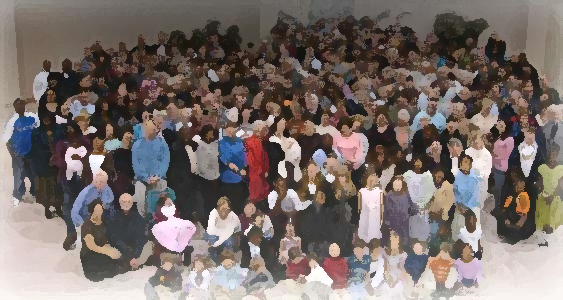 The Lampstand 
at Central
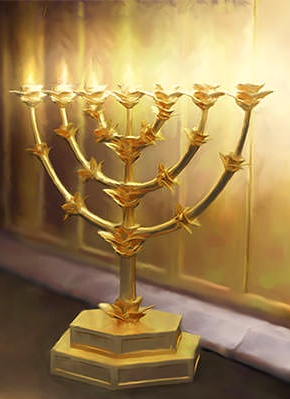 Laodicea 
Purchased For Me
Revelation 3:15-18a
VIDEO – 024- hot/cold
Lukewarm is not being half-hearted 
but being ineffective.
‘Effective’ is not based in visible results 
but in Christ-centered faithfulness.
Only way you can be hot or cold is if you are living your life in Christ “who is my life” (Col.  3:4)
Jesus gives advice
Woe to the obstinate children, to those who carry out plans that are not mine…”
Isaiah 30:1
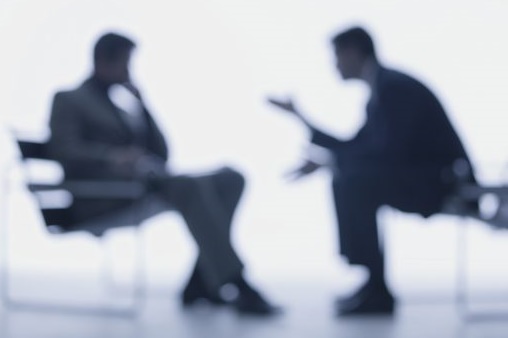 “Rahab-the-Do-nothing”
“I counsel you”
Their problem: 
30:8-11.
“Buy from me”
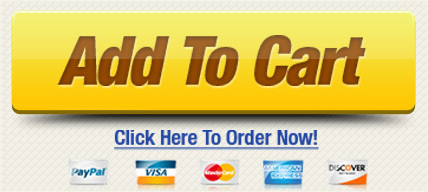 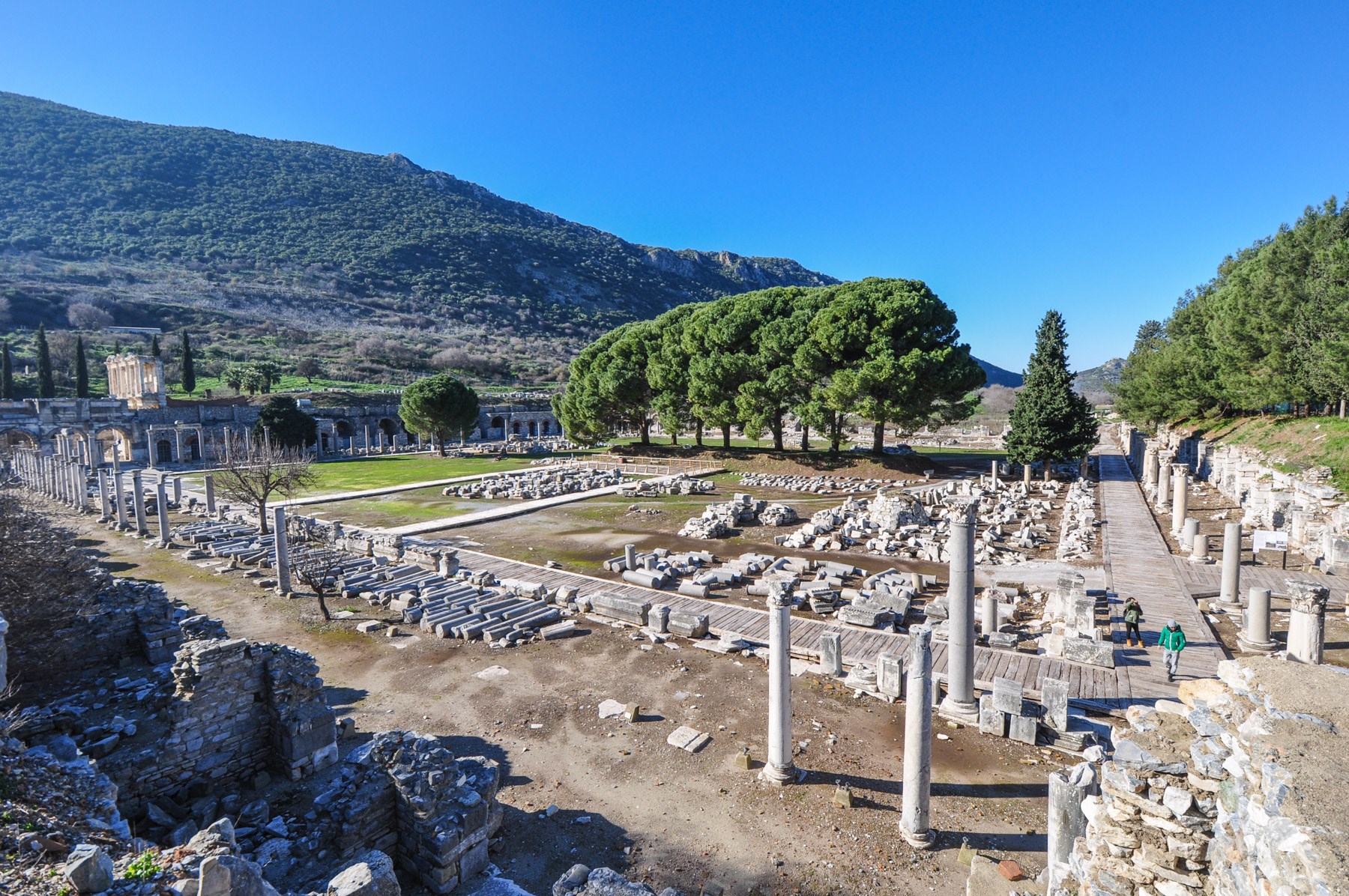 Ephesus Agora
VIDEO 001 – Modern Agora
“You are worthy to take the scroll and to open its seals, because 
you were slain, and with your blood you purchased (agorazo) men for God.”  ~ Rev 5:9
“Buy from me”
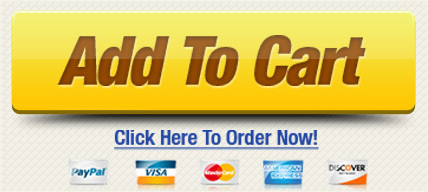 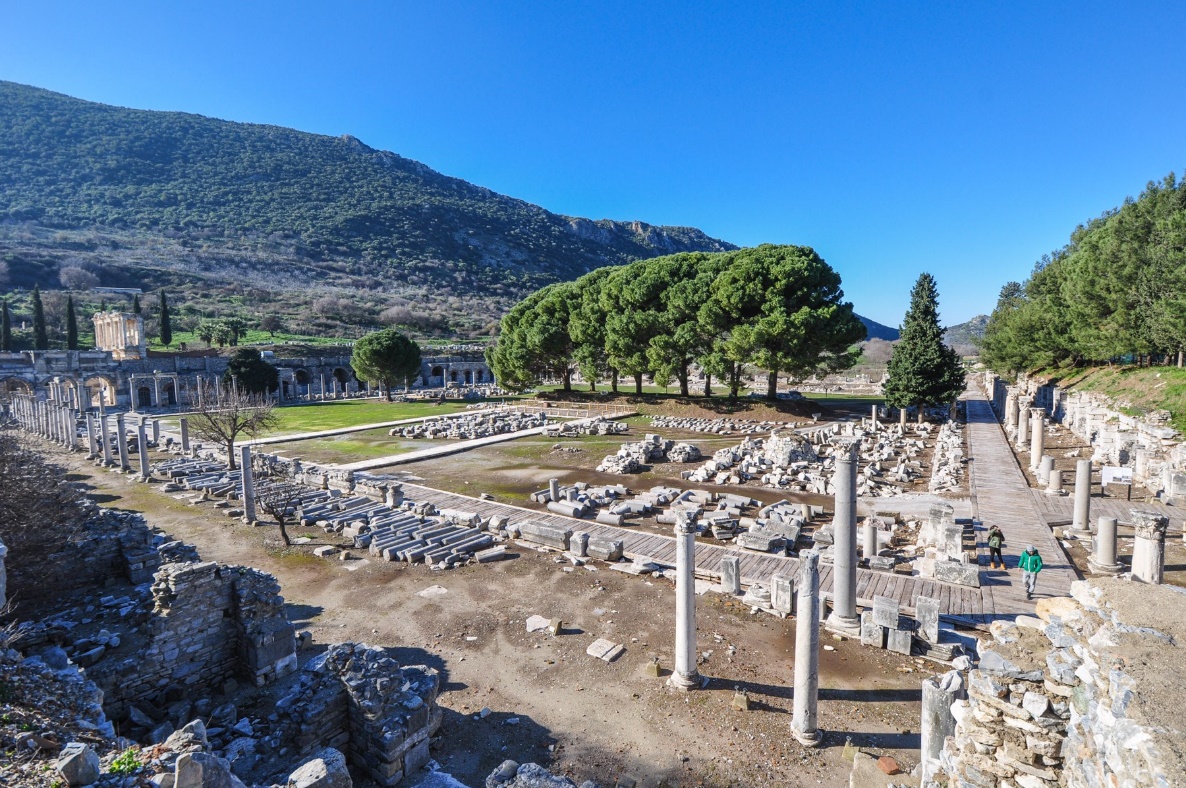 Point: the only way we buy 
these 3 things is by relying on Christ who has already 
made the purchase for us.
Ephesus Agora
“glorious riches of this mystery, which is Christ in you, the hope of glory” ~  Col 1:27
“Buy from me”
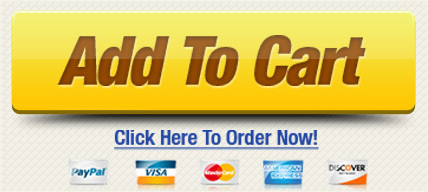 Gold refined 
in the fire
“Full riches, all the treasures of wisdom and knowledge 
Col 2:1-3
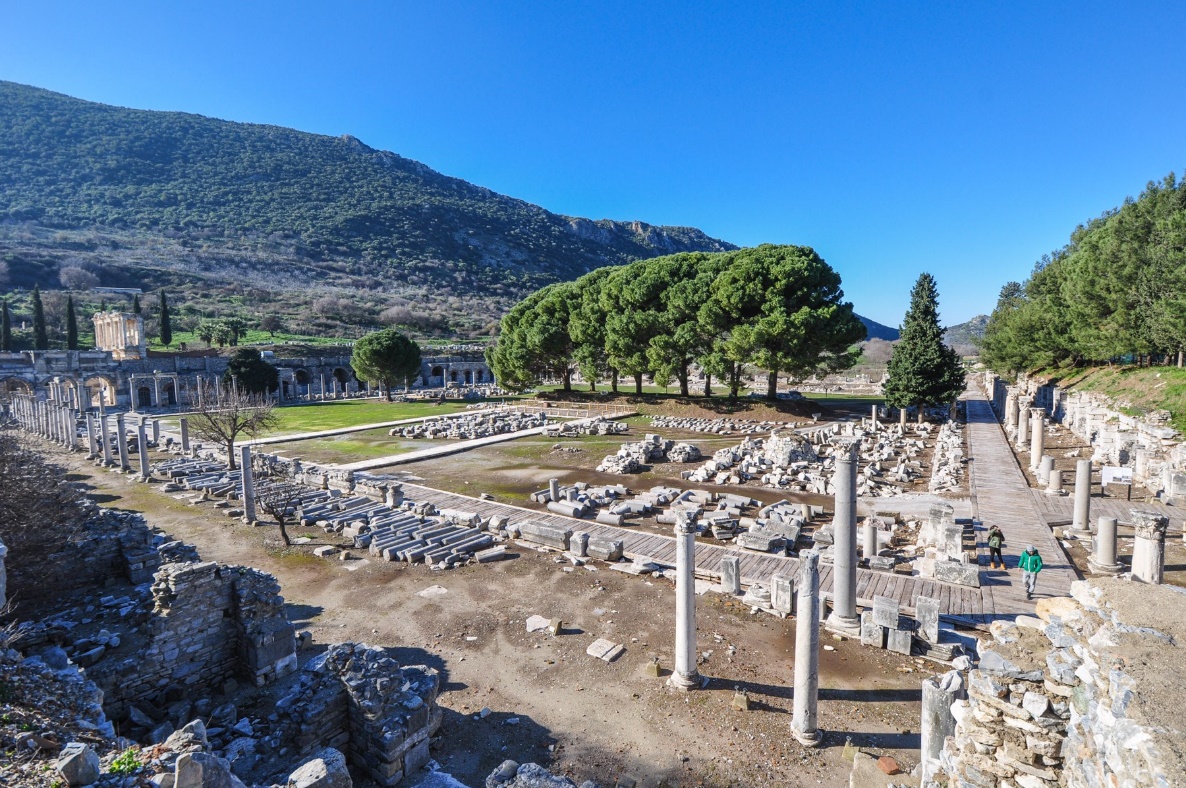 Buy from me gold: 
re-center your life in 
the wealth of Christ
Ephesus Agora
VIDEO 041 riches in christ
Ephesians
…riches of God’s grace…(1:7) 
…riches of his glorious inheritance (1:18)
 …incomparable riches of 
his grace…(2:7)
 …unsearchable riches of Christ..(3:8)
 …out of his glorious riches… (3:16)
“Buy from me”
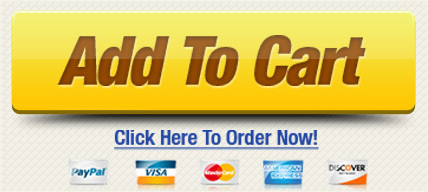 Gold refined 
in the fire
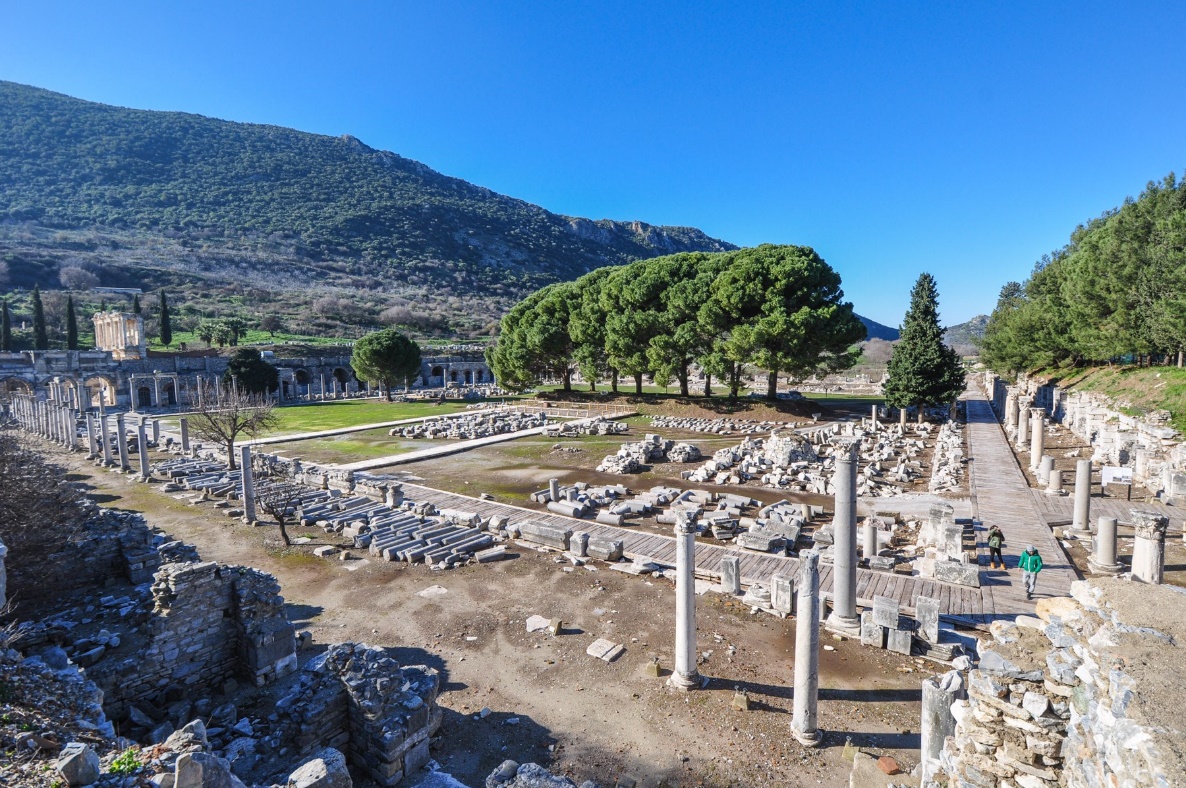 Ephesus Agora
Two ways of being clothed:
initially and continuously.
“Buy from me”
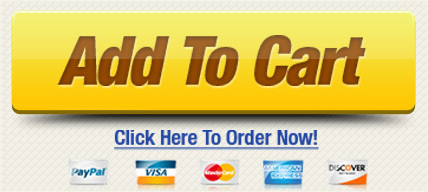 …for all of you who were baptized into Christ have clothed yourselves with Christ
Gal 3:26, 27
White clothes 
to wear
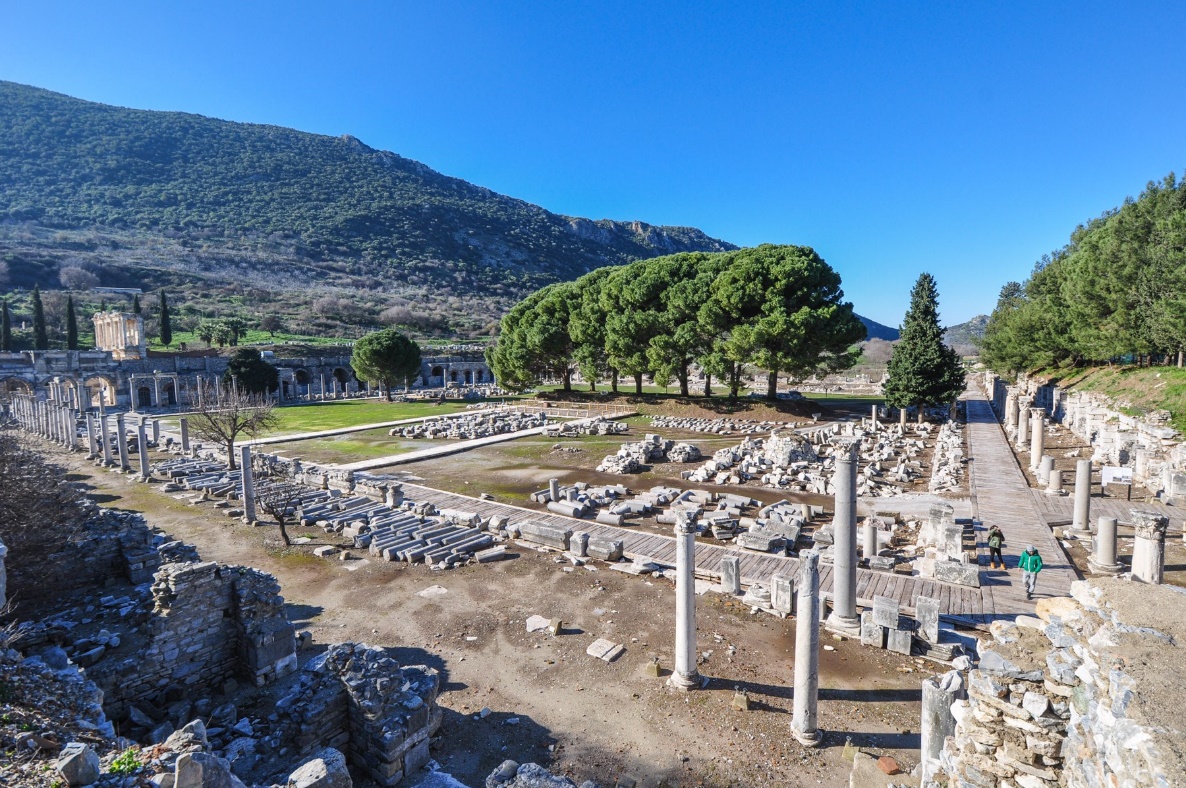 “…clothe yourselves with….”
Col. 3:12-14
Ephesus Agora
The only cure to spiritual blindness is grace
“Buy from me”
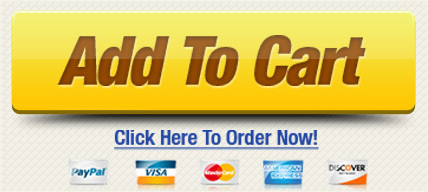 …rescued us from the dominion of darkness… ~ Col. 1:13
Salve so that you can see
Ephesians
… eyes of your heart may be enlightened…(1:18) 
…now you are light in the Lord. Live as children of light (5:8,9)
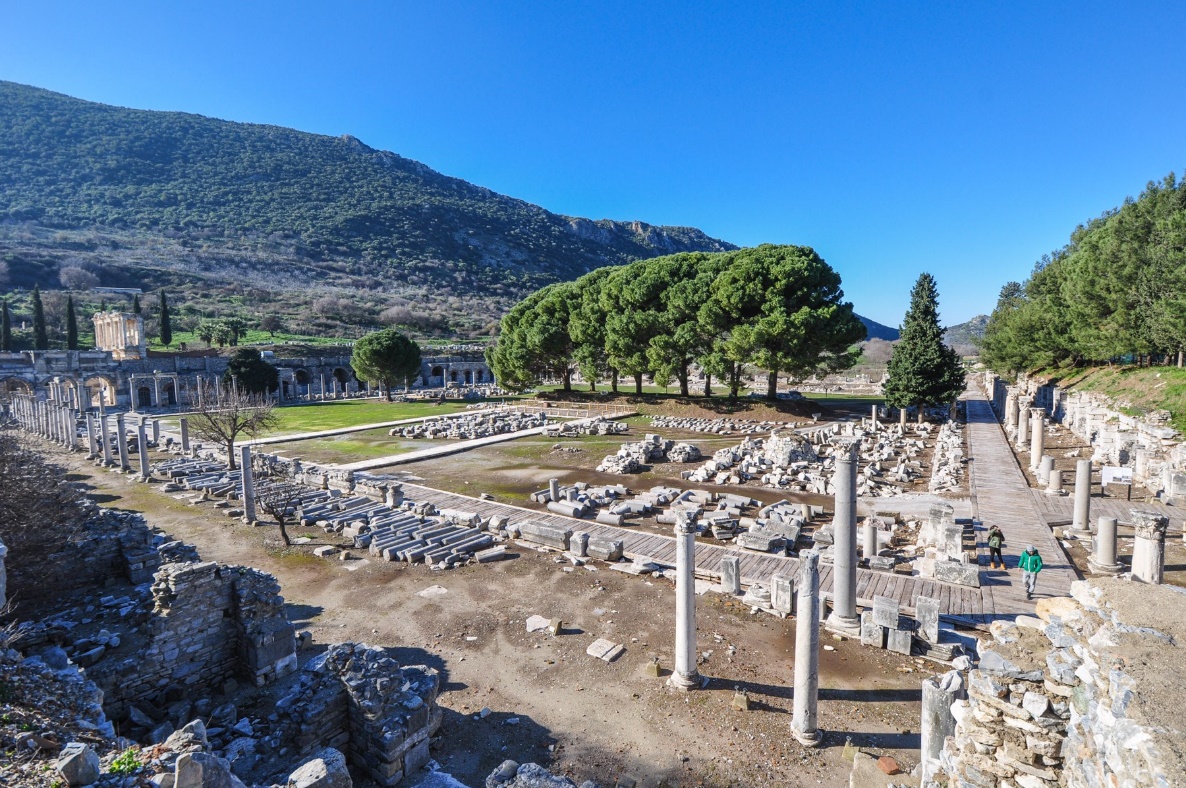 Ephesus Agora
Jesus’ Motivation
“Those I love…”
Love: 
Esteem, to care for, to want the best for 
and supply the best for them.

Love is a relationship and 
relationships go in both direction.
Jesus’ Action
“rebukes & disciplines…”
Rebukes: 
Harsh correction – Exposes the truth

Discipline:
Training – involves a direction & goal
Jesus’ Counsel
Command those who are rich in this present world not to be arrogant nor to put their hope in wealth, which is so uncertain, but to put their hope in God, who richly provides us with everything for our enjoyment.  Command them to do good, and be rich in good deeds and to be generous and willing to share. 
1 Tim. 6:17,18
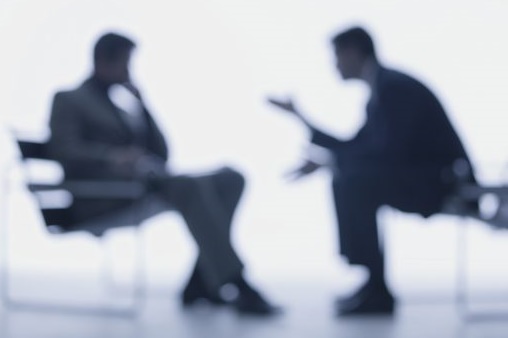 Rahab-the-Do-nothing